Серная кислота
Я растворю любой металл. Меня алхимик получал В реторте глиняной простой. Слыву я главной кислотой... Когда сама я растворяюсь В воде, то сильно нагреваюсь…
Серная кислота
История открытия
1. Первое упоминание – алхимик Гебер
(при нагревании квасцов перегоняется
«спирт», обладающий сильной растворя-
ющей силой);
2. Средние века – получение серной кислоты основано на разложении сульфатов;
3. Андреас Либавий (16 век) – технический
 способ получения серной кислоты;
4. 1746г (Англия) – первый камерный завод по получению серной кислоты;
    1805г (Москва) – получение серной кислоты на заводе князя Голицына.
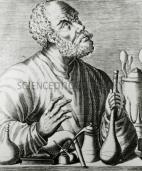 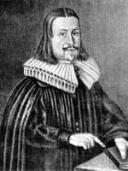 Серная кислота в природе
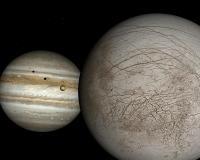 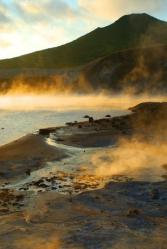 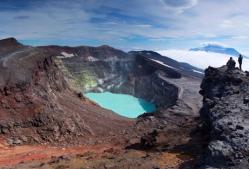 Европа – спутник Юпитера
Кипящее озеро (Курильские острова)
Кислотное озеро на глубине вулкана Малый Семячик
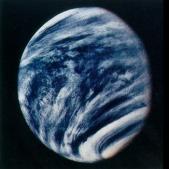 Облака планеты Венера
Физические свойства
H2SO4 -  бесцветная маслянистая тяжелая жидкость, без запаха, нелетучая при н.у. Обладает сильным водоотнимающим свойством. Хорошо растворяется в воде.
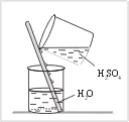 Техника безопасности:
Кислоту приливают в воду осторожно, тоненькой струйкой.
Химические свойства
Разбавленная H2SO4 реагирует:1) с металлами2) с оксидами металлов3) с основаниями4) с солями
Химические свойства разбавленной H2SO4
1. Взаимодействие с металлами (Стоящими до Н)
Zn + H2SO4 = ZnSO4 + H2↑
     Zn0 - 2e- → Zn+2   восстановитель 
     2Н+ +2e- →  H02   окислитель

Cu + H2SO4 ≠ 
2. Взаимодействие с основными и амфотерными оксидами

H2SO4 + CuO = CuSO4 + H2O
2H+ + SO42- + CuO = Cu2+ + SO42- + H2O
2H+ + CuO = Cu2+ + H2O
Химические свойства разбавленной H2SO4
3. Взаимодействие с основаниями:
      а) щелочами
H2SO4 + 2NaOH = Na2SO4 + 2H2O
2H+ + SO42- + 2Na+ + 2OH- = 2Na+ + SO42- + 2H2O
2H+ + 2OH- = 2H2O
H+ + OH- = H2O
       б) нерастворимыми основаниями
H2SO4  + Cu(OH)2 = CuSO4 + 2H2O
2H+ + SO42-  + Cu(OH)2 = Cu2+ + SO42- + 2H2O
Cu(OH)2 + 2H+ = Cu2+  + 2H2O
Химические свойства разбавленной H2SO4
4. Взаимодействие с солями

H2SO4 + BaCl2 = BaSO4↓+ 2HCl
2H+ + SO42- + Ba2+ + 2Cl- = BaSO4↓+ 2H+ + 2Cl-
Ba2+ + SO42- = BaSO4↓
Качественная реакция – выпадение белого осадка
белый
Химические свойства концентрированной H2SO4
Концентрированная H2SO4  - сильный окислитель за счет S(+6)
1. Взаимодействие с металлами:
Химические свойства концентрированной H2SO4
2.  Взаимодействие с неметаллами
2H2SO4 + C = CO2 + 2SO2 + 2H2O
3. Взаимодействие с  органическими веществами (гигроскопичность)
4. Взаимодействие с солями
H2SO4(конц) + NaCl(тв) = NaHSO4 + HCl↑
Соли серной кислоты
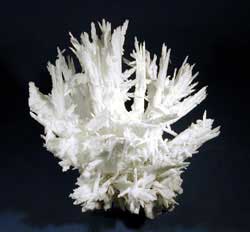 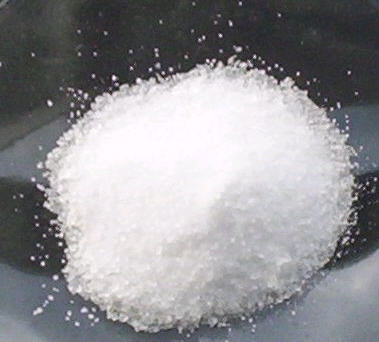 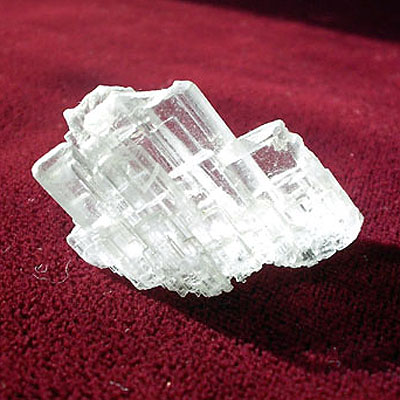 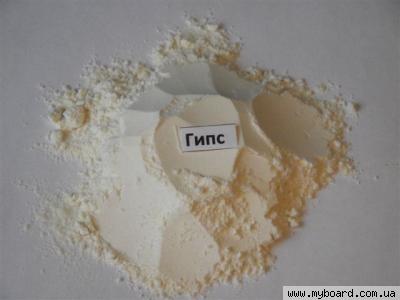 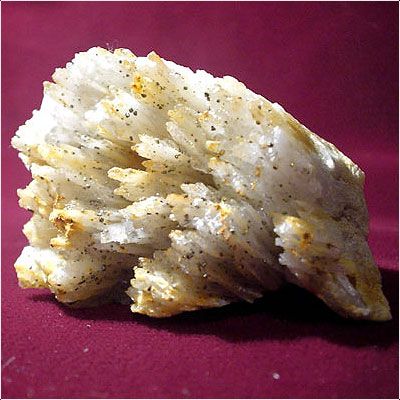 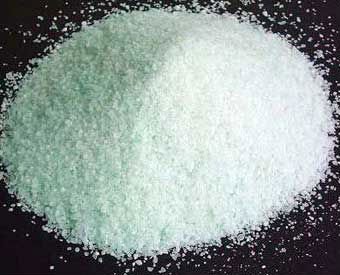 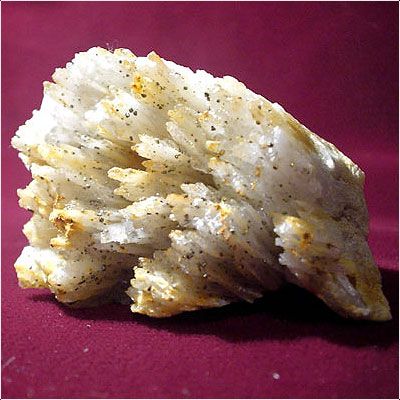 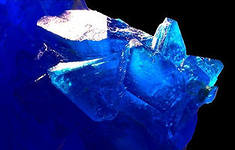 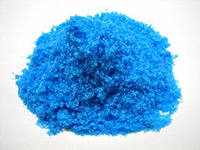 Сульфаты  (SO4) –  средние соли


Гидросульфаты  (НSO4) – кислые    соли
Соли H2SO4
(Они могут быть как растворимыми, так и нерастворимыми)
Химические свойства сульфатов:
1. С металлами (прибавляемый металл должен быть активнее металла в соли):
   CuSO4+Fe=FeSO4+Cu
2. С щелочами:
   FeSO4+2NaOH=Na2SO4+Fe(OH)2
3. С другими солями:
   К2SO4+BaСl2=2КСl+BaSO4
В природе встречается 180 минералов сульфатов, и на их долю приходится ~0,5 % массы земной коры.
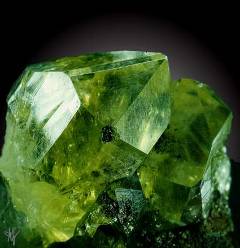 Их даже много и в морской воде, особенно в лагунах по берегам морей. 
Много сульфатов и в горячих водных растворах, просачивающихся из глубин Земли.
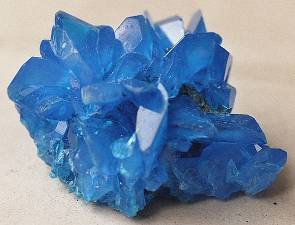 Применение
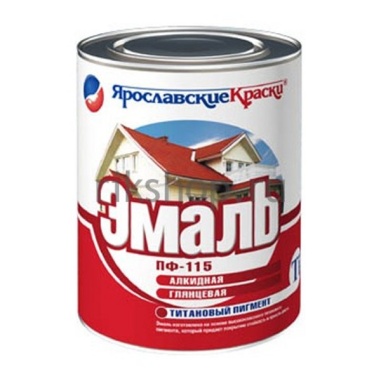 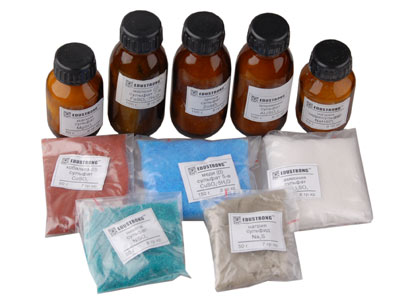 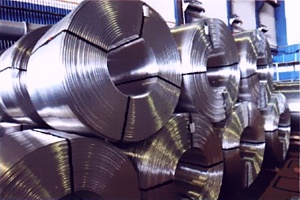 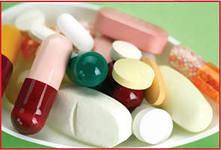 Электролитическая медь
Лекарства
Производство эмали
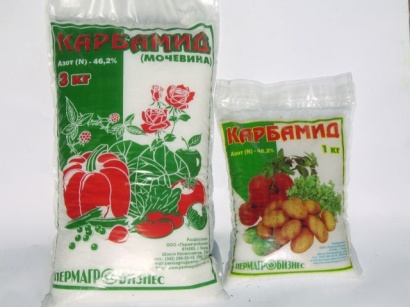 Производство солей
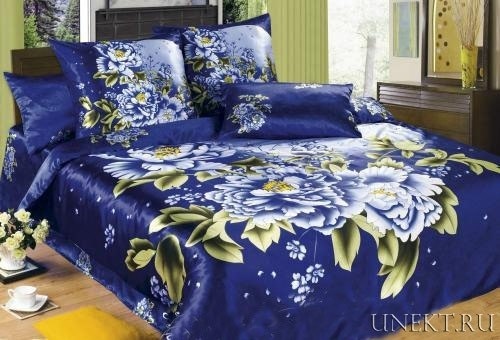 H2SO4
Минеральные удобрения
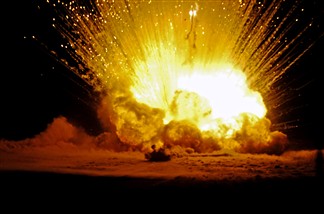 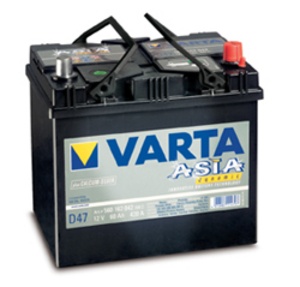 Искусственный шелк
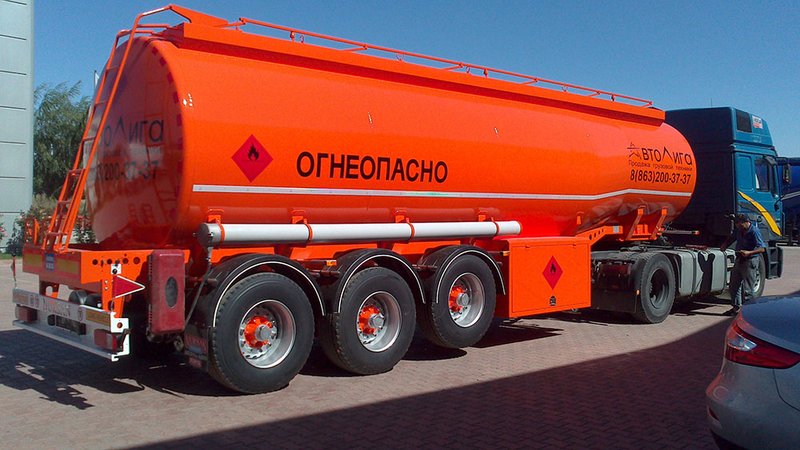 Взрывчатые вещества
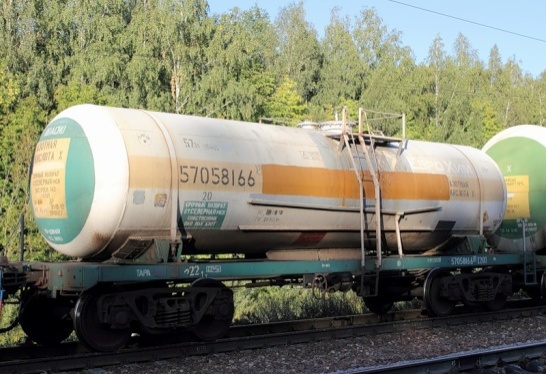 Электролит в аккумуляторах
HNO3
Очистка нефтепродуктов
Производство кислот
Серная кислота –
 очень активная жидкость, особенно
концентрированная, 
которая реагирует со
многими  неорганическими веществами,
 также она легко действует на 
органические соединения: 
обугливает бумагу,
сахар, древесину, т.е. соединения, 
которые содержат в себе углерод.
Хранят ее в стеклянной таре, 
а перевозят в стальных цистернах
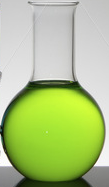 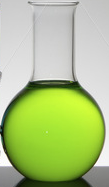 Нет кислоты, которая была бы нужнее и применялась бы чаще, чем серная. 
Главным образом, ее применяют в качестве полуфабриката; многочисленные предприятия по производству серной кислоты перерабатывают ее далее в различных процессах.
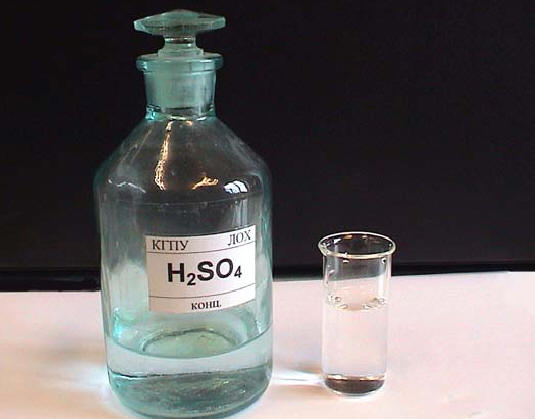 Не случайно, перспективные планы развития химической промышленности каждой страны предусматривают увеличение производства серной кислоты и числа требующихся для этого многочисленных установок.
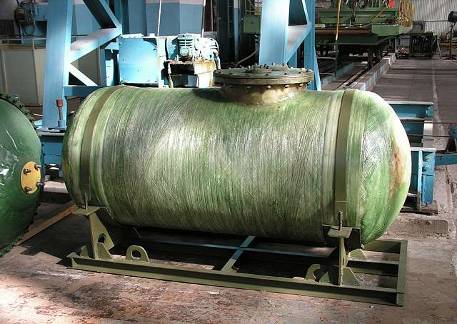 Спасибо за внимание!
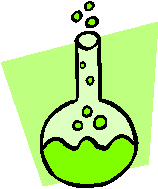 Ссылки на источники:

1.http://www.sigmatec.ru/main/prod/sernaya_kislota/nature

2. http://dobavkam.net/dobavki/e513

3. Учебник для общеобразовательных учреждений – 9 класс, О.С.Габриелян

4.  Википедия (электронная энциклопедия)